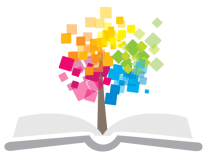 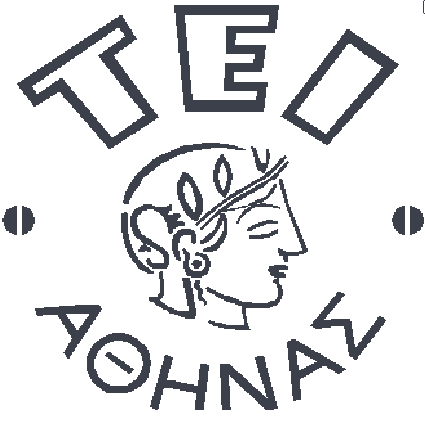 Ανοικτά Ακαδημαϊκά Μαθήματα στο ΤΕΙ Αθήνας
Υπηρεσίες Πληροφόρησης
Ενότητα 8: Είδη υπηρεσιών πληροφόρησης – 
Θεματικός Βιβλιοθηκονόμος (Subject Librarian)

Δρ. Ευγενία Βασιλακάκη
Τμήμα Βιβλιοθηκονομίας και Συστημάτων Πληροφόρησης
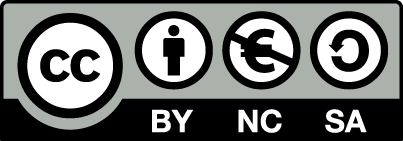 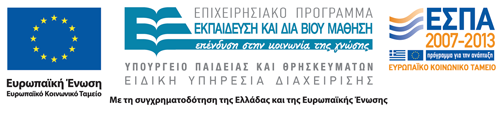 Περιεχόμενα
ΕΙΔΗ ΥΠΗΡΕΣΙΩΝ ΠΛΗΡΟΦΟΡΗΣΗΣ (ΓΕΝΙΚΑ)
Θεματικός Βιβλιοθηκονόμος (Subject Librarian)
Εξέλιξη σε Embedded – σε Ενσωματωμένο Βιβλιοθηκονόμο
1
Subject Librarian 1/15
Ρόλος
Αφορά στον εξειδικευμένο βιβλιοθηκονόμο που έχει επωμιστεί το συγκεκριμένο ρόλο της παροχής βοήθειας σε κάθε χρήστη αναφορικά με μια συγκεκριμένη θεματική ενότητα.
Subject Librarian 2/15
Ρόλος
Να παρέχει υποστηρικτικό ρόλο στη προσπάθεια του χρήστη για:
αναζήτηση πληροφορίας
εντοπισμό πληροφορίας
αξιολόγηση πληροφορίας
χρήση πληροφορίας
συγγραφή εργασίας
Subject Librarian 3/15
Επιστημονικό Υπόβαθρο
πρώτο πτυχίο σε συγκεκριμένο θεματικό τομέα
μεταπτυχιακό στη διαχείριση της πληροφορίας
γνώση ξένων γλωσσών
Subject Librarian 4/15
Ικανότητες- Δεξιότητες (Skills & Competencies)
γνώση υπολογιστών
χρήση μεταδεδομένων
ικανότητες στην αναζήτηση της πληροφορίας
παρακολούθηση των αλλαγών και εξελίξεων στο συγκεκριμένο θεματικό τομέα
παρακολούθηση της εξέλιξης της τεχνολογίας
εναρμόνιση με τις ανάγκες των καθηγητών στο συγκεκριμένο θεματικό τομέα
επικοινωνιακές ικανότητες
Subject Librarian 5/15
Ως Υπηρεσία
Παρέχεται κυρίως σε ακαδημαϊκές και ειδικές βιβλιοθήκες.
Subject Librarian 6/15
Υπηρεσίες
αγορά τεκμηρίων
αγορά πρόσβασης σε βάσεις δεδομένων
συμβουλευτικές υπηρεσίες
συνεργασία με την ακαδημαϊκή κοινότητα
Subject Librarian 7/15
Αγορά Τεκμηρίων
συγκέντρωση αιτημάτων
φοιτητές
καθηγητές
αξιολόγηση αιτημάτων με βάση
τις ανάγκες
τα διαθέσιμα οικονομικά
τις τυχόν συνεργασίες με άλλες βιβλιοθήκες
τη μακροπρόθεσμη χρήση του τεκμηρίου
αν είναι αναπόσπαστο τεκμήριο της υποστήριξης του μαθήματος
αίτημα για αγορά
Subject Librarian 8/15
Βάσεις Δεδομένων
αγορά
ελεύθερη πρόσβαση
Subject Librarian 9/15
Βάσεις Δεδομένων
αγορά
τα ίδια κριτήρια με πριν
η ίδια διαδικασία με τα τεκμήρια

Θα πρέπει όμως να διαφυλαχθεί ότι θα υπάρχει πρόσβαση ακόμα και αν σταματήσει μελλοντικά η συνδρομή στη κάθε βάση.
Subject Librarian 10/15
Βάσεις Δεδομένων
ελεύθερη πρόσβαση
αναζήτηση στο διαδίκτυο ή ενημέρωση από καθηγητές, φοιτητές
αξιολόγησης των τεκμηρίων που έχει
δημιουργία λίστας με αυτά που είναι ελεύθερα, αλλά και με τον τύπο τεκμηρίων που παρέχουν
Subject Librarian 11/15
Συμβουλευτικές Υπηρεσίες
προς φοιτητές
προς καθηγητές
προς ερευνητές
προς επισκέπτες
Subject Librarian 12/15
Συμβουλευτικές Υπηρεσίες
προς φοιτητές
κατανόηση του θέματος
αναζήτηση πληροφορίας
εντοπισμός πληροφορίας
αξιολόγηση πληροφορίας
επιλογή πληροφορίας
σύνθεση εργασίας
Subject Librarian 13/15
Συμβουλευτικές Υπηρεσίες
προς καθηγητές
σύνταξη βιβλιογραφίας
Για το μάθημα
Για την έρευνά του
Για ένα ερευνητικό πρόγραμμα
εκπόνηση μιας μικρής εργασίας
ενημέρωση για νέες βάσεις δεδομένων
ενημέρωση για νέους τίτλους τεκμηρίων (βιβλίων, περιοδικών)
Subject Librarian 14/15
Συμβουλευτικές Υπηρεσίες
προς ερευνητές
σύνταξη βιβλιογραφίας
αναζήτηση πληροφορίας
ενημέρωση για εξελίξεις στη θεματική ενότητα
ενημέρωση για νέο υλικό (βιβλία, περιοδικά)
ενημέρωση για επικείμενα σχετικά συνέδρια
βοήθεια στη σύνταξη ερευνητικών προτάσεων
Subject Librarian 15/15
Συμβουλευτικές Υπηρεσίες
προς επισκέπτες
οι ίδιες περίπου με τον φοιτητή.
Βιβλιογραφία 1/2
Dale, P., Dale, P., Holland, M., & Matthews, M. (2012). Subject librarians: engaging with the learning and teaching environment. Ashgate Publishing, Ltd..
Connell, T. H. (1991). Librarian subject searching in online catalogs: an exploratory study of knowledge used (Doctoral dissertation, University of Illinois at Urbana-Champaign).
Rodwell, J. and Fairbairn, L. (2008) “Dangerous Liaisons?: Defining the Faculty Liaison Librarian Service Model, Its Effectiveness and Sustainability”. Library management [online] available from <http://www.emeraldinsight.com/journals.htm?articleid=1641759&show=abstract> [15 October 2013]
Clyde, J. and Lee, J. (2011) “Embedded Reference to Embedded Librarianship: 6 Years at the University of Calgary”. Journal of Library Administration [online] 51 (4), 389–402. available from <http://www.tandfonline.com/doi/abs/10.1080/01930826.2011.556963> [27 February 2014]
17
Βιβλιογραφία 2/2
Gaston, R. (2001) “The Changing Role of the Subject Librarian, with a Particular Focus on UK Developments, Examined through a Review of the Literature”. New Review of Academic Librarianship [online] 7 (1), 19–36. available from <http://www.tandfonline.com/doi/abs/10.1080/13614530109516819> [15 October 2013]
Pinfield, S. (2001) “The Changing Role of Subject Librarians in Academic Libraries”. Journal of librarianship and information science [online] 33 (1), 32–38. available from <http://lis.sagepub.com/content/33/1/32.short> [15 October 2013]
Si, L., Xing, W., Zhou, L., and Liu, S. (2012) “Embedded Services in Chinese Academic Libraries”. The Journal of Academic Librarianship [online] 38 (3), 175–182. available from <http://linkinghub.elsevier.com/retrieve/pii/S0099133312000584> [27 February 2014]
18
Τέλος Ενότητας
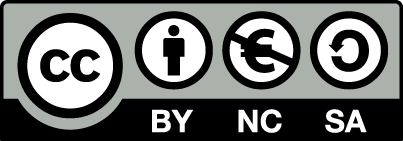 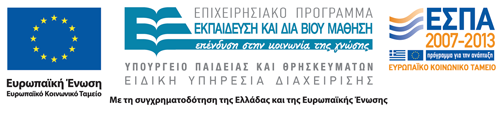 Σημειώματα
Σημείωμα Αναφοράς
Copyright Τεχνολογικό Εκπαιδευτικό Ίδρυμα Αθήνας, Ευγενία Βασιλακάκη 2015. Ευγενία Βασιλακάκη. «Υπηρεσίες Πληροφόρησης. Ενότητα 8: Είδη υπηρεσιών πληροφόρησης – Θεματικός Βιβλιοθηκονόμος (Subject Librarian)». Έκδοση: 1.0. Αθήνα 2014. Διαθέσιμο από τη δικτυακή διεύθυνση: ocp.teiath.gr.
Σημείωμα Αδειοδότησης
Το παρόν υλικό διατίθεται με τους όρους της άδειας χρήσης Creative Commons Αναφορά, Μη Εμπορική Χρήση Παρόμοια Διανομή 4.0 [1] ή μεταγενέστερη, Διεθνής Έκδοση.   Εξαιρούνται τα αυτοτελή έργα τρίτων π.χ. φωτογραφίες, διαγράμματα κ.λ.π., τα οποία εμπεριέχονται σε αυτό. Οι όροι χρήσης των έργων τρίτων επεξηγούνται στη διαφάνεια  «Επεξήγηση όρων χρήσης έργων τρίτων». 
Τα έργα για τα οποία έχει ζητηθεί και δοθεί άδεια  αναφέρονται στο «Σημείωμα  Χρήσης Έργων Τρίτων».
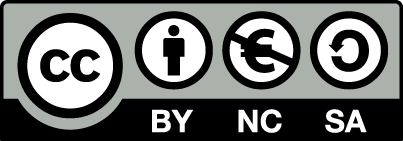 [1] http://creativecommons.org/licenses/by-nc-sa/4.0/ 
Ως Μη Εμπορική ορίζεται η χρήση:
που δεν περιλαμβάνει άμεσο ή έμμεσο οικονομικό όφελος από την χρήση του έργου, για το διανομέα του έργου και αδειοδόχο
που δεν περιλαμβάνει οικονομική συναλλαγή ως προϋπόθεση για τη χρήση ή πρόσβαση στο έργο
που δεν προσπορίζει στο διανομέα του έργου και αδειοδόχο έμμεσο οικονομικό όφελος (π.χ. διαφημίσεις) από την προβολή του έργου σε διαδικτυακό τόπο
Ο δικαιούχος μπορεί να παρέχει στον αδειοδόχο ξεχωριστή άδεια να χρησιμοποιεί το έργο για εμπορική χρήση, εφόσον αυτό του ζητηθεί.
Επεξήγηση όρων χρήσης έργων τρίτων
Δεν επιτρέπεται η επαναχρησιμοποίηση του έργου, παρά μόνο εάν ζητηθεί εκ νέου άδεια από το δημιουργό.
©
διαθέσιμο με άδεια CC-BY
Επιτρέπεται η επαναχρησιμοποίηση του έργου και η δημιουργία παραγώγων αυτού με απλή αναφορά του δημιουργού.
διαθέσιμο με άδεια CC-BY-SA
Επιτρέπεται η επαναχρησιμοποίηση του έργου με αναφορά του δημιουργού, και διάθεση του έργου ή του παράγωγου αυτού με την ίδια άδεια.
διαθέσιμο με άδεια CC-BY-ND
Επιτρέπεται η επαναχρησιμοποίηση του έργου με αναφορά του δημιουργού. 
Δεν επιτρέπεται η δημιουργία παραγώγων του έργου.
διαθέσιμο με άδεια CC-BY-NC
Επιτρέπεται η επαναχρησιμοποίηση του έργου με αναφορά του δημιουργού. 
Δεν επιτρέπεται η εμπορική χρήση του έργου.
Επιτρέπεται η επαναχρησιμοποίηση του έργου με αναφορά του δημιουργού.
και διάθεση του έργου ή του παράγωγου αυτού με την ίδια άδεια
Δεν επιτρέπεται η εμπορική χρήση του έργου.
διαθέσιμο με άδεια CC-BY-NC-SA
διαθέσιμο με άδεια CC-BY-NC-ND
Επιτρέπεται η επαναχρησιμοποίηση του έργου με αναφορά του δημιουργού.
Δεν επιτρέπεται η εμπορική χρήση του έργου και η δημιουργία παραγώγων του.
διαθέσιμο με άδεια 
CC0 Public Domain
Επιτρέπεται η επαναχρησιμοποίηση του έργου, η δημιουργία παραγώγων αυτού και η εμπορική του χρήση, χωρίς αναφορά του δημιουργού.
Επιτρέπεται η επαναχρησιμοποίηση του έργου, η δημιουργία παραγώγων αυτού και η εμπορική του χρήση, χωρίς αναφορά του δημιουργού.
διαθέσιμο ως κοινό κτήμα
χωρίς σήμανση
Συνήθως δεν επιτρέπεται η επαναχρησιμοποίηση του έργου.
Διατήρηση Σημειωμάτων
Οποιαδήποτε αναπαραγωγή ή διασκευή του υλικού θα πρέπει να συμπεριλαμβάνει:
το Σημείωμα Αναφοράς
το Σημείωμα Αδειοδότησης
τη δήλωση Διατήρησης Σημειωμάτων
το Σημείωμα Χρήσης Έργων Τρίτων (εφόσον υπάρχει)
μαζί με τους συνοδευόμενους υπερσυνδέσμους.
Χρηματοδότηση
Το παρόν εκπαιδευτικό υλικό έχει αναπτυχθεί στo πλαίσιo του εκπαιδευτικού έργου του διδάσκοντα.
Το έργο «Ανοικτά Ακαδημαϊκά Μαθήματα στο ΤΕΙ Αθηνών» έχει χρηματοδοτήσει μόνο την αναδιαμόρφωση του εκπαιδευτικού υλικού. 
Το έργο υλοποιείται στο πλαίσιο του Επιχειρησιακού Προγράμματος «Εκπαίδευση και Δια Βίου Μάθηση» και συγχρηματοδοτείται από την Ευρωπαϊκή Ένωση (Ευρωπαϊκό Κοινωνικό Ταμείο) και από εθνικούς πόρους.
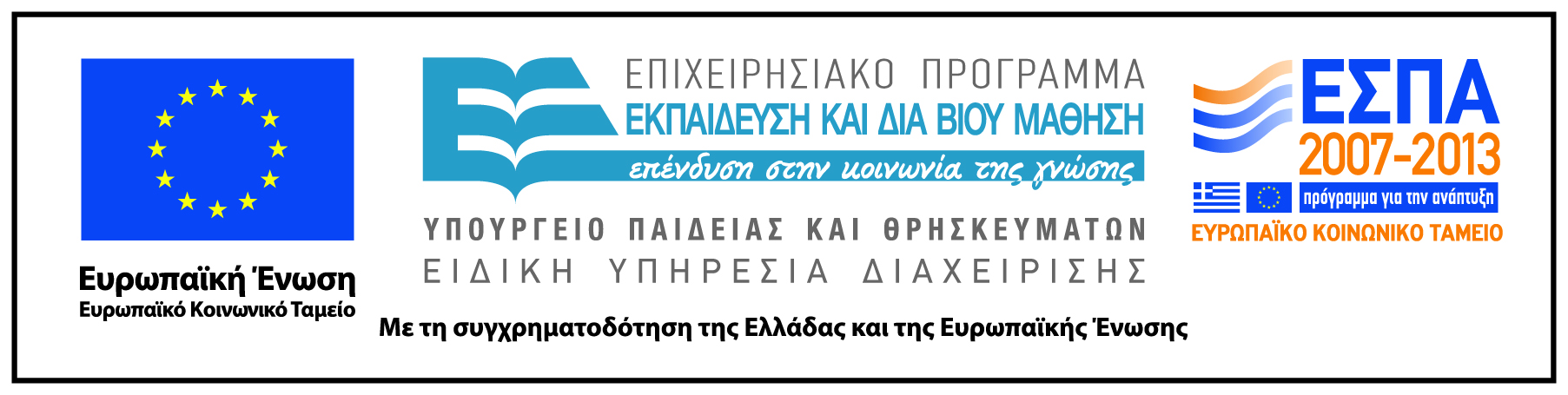